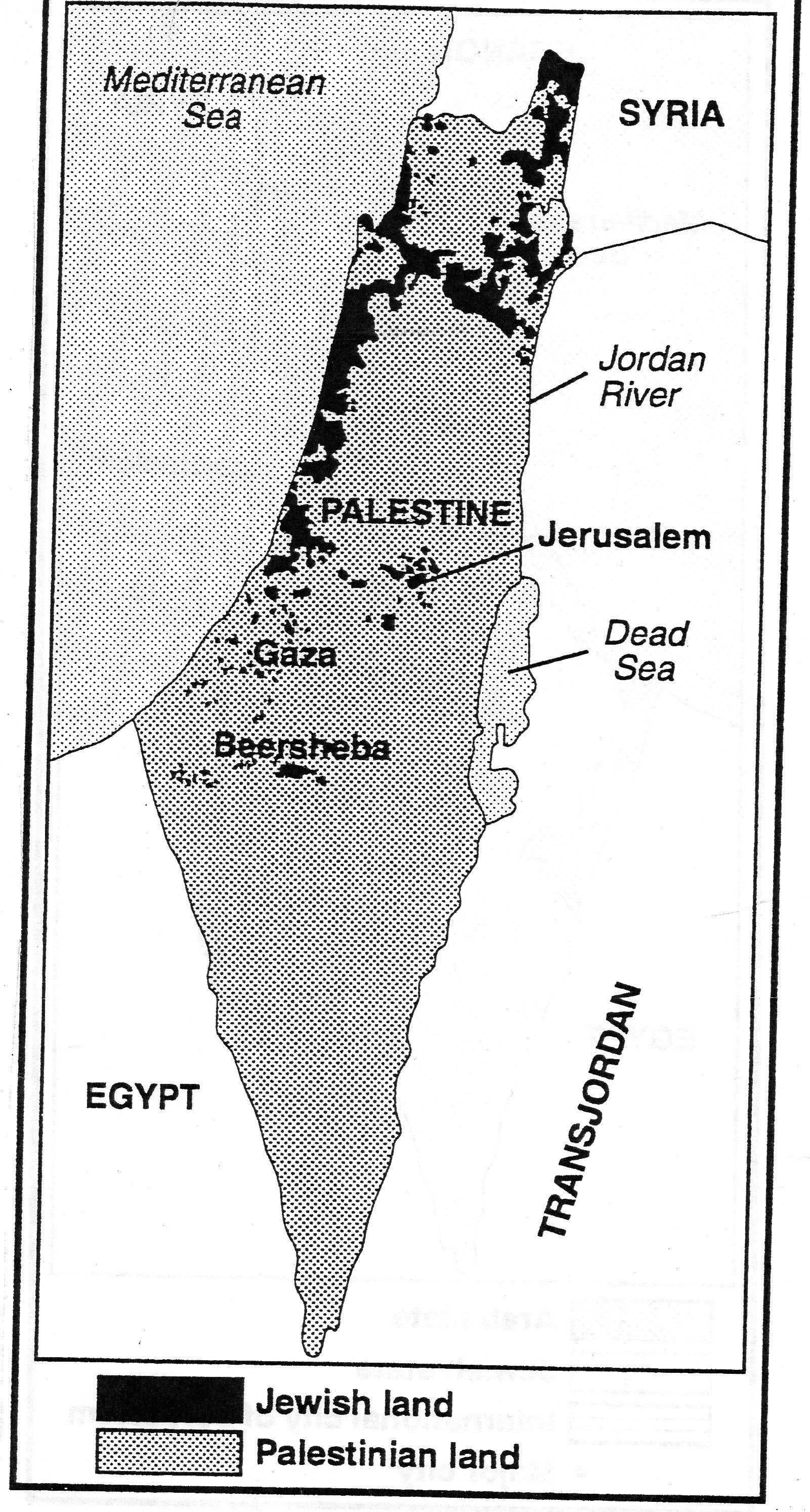 Palestine- British mandate
Palestinian Arabs 90% of
Population

Balfour Declaration:
encouraged
Jewish immigration
(supported by Zionists)

By 1947 fighting escalated
and British turn mandate
over to the United Nations
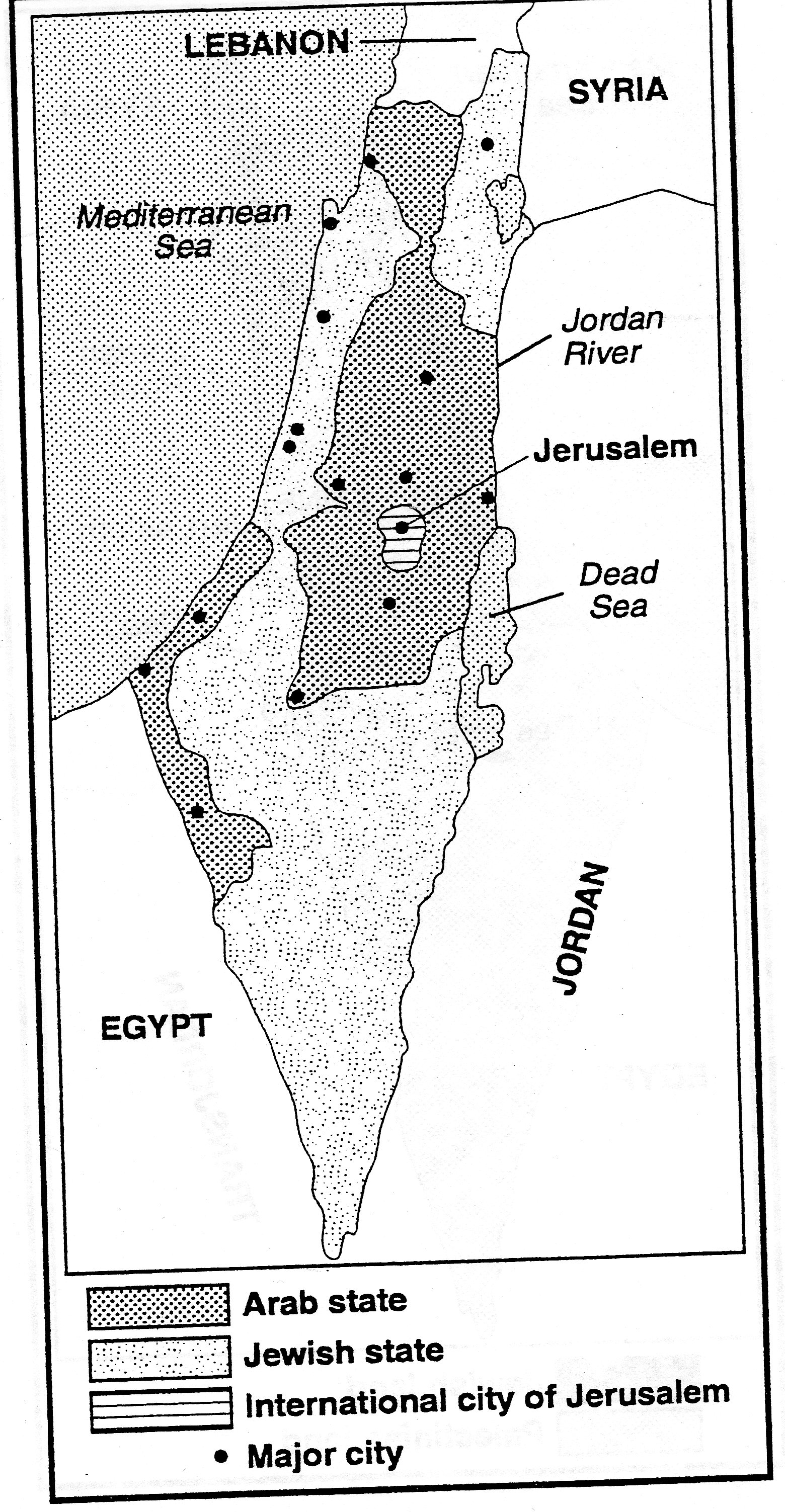 United Nations
Partition Plan – 

Was it fair? Justify
your answer.

Write a quick
response below:
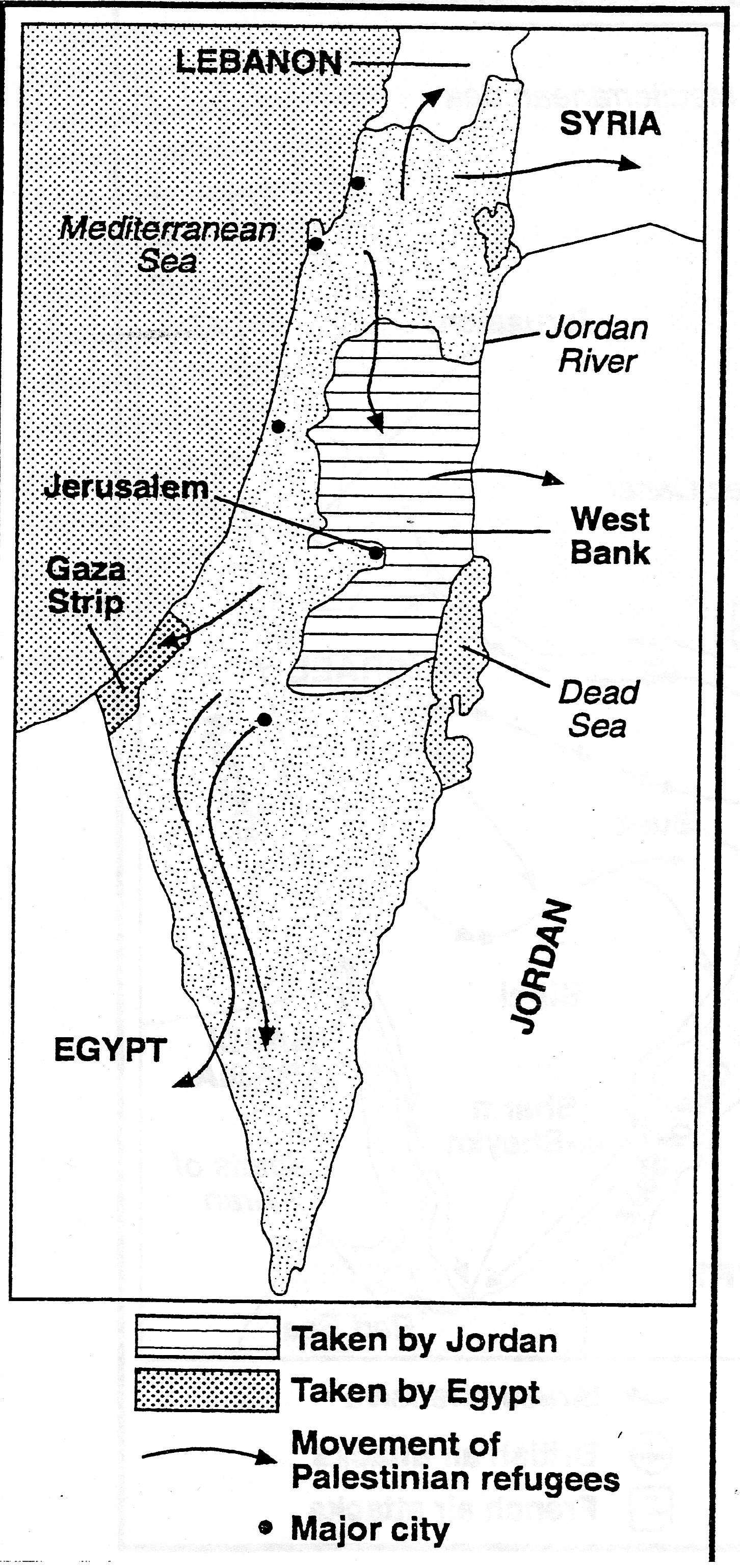 The 1948 War
Independence of the
State of Israel declared

The NEXT DAY Arab
troops from Jordan,
Iraq, Syria, Lebanon, Egypt
And Saudi Arabia invaded
Palestine 

By end of 1948 Israel 
captured most of the land

Creation of over 700,000
Palestinian refugees
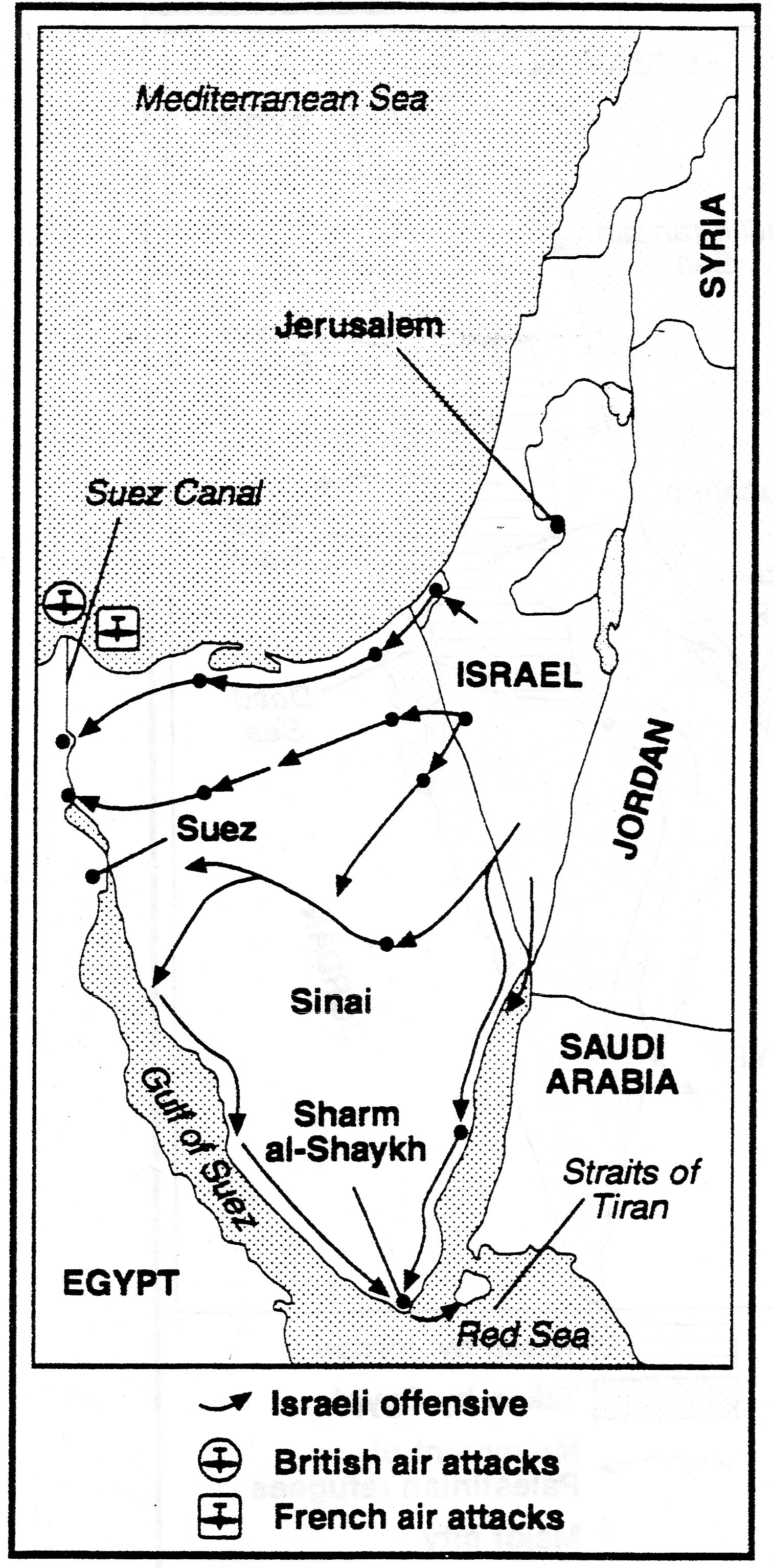 The Suez Canal Crisis
1956 Egyptian leader
Gamal Abdel Nasser tried
to take control of Suez
Canal

Britain and France were
mad and Israel decided
to join them to force 
Nasser to give it back.
The 1967 War

Nasser continued to cause
trouble

Israel had also suffered
increasing terrorist attacks by 
Palestinian groups in Syrian
and Jordanian territories

Israel felt itself surrounded 
by hostile forces

1967 launched surprise 
attack and capturing Gaza,
Sinai, Golan Heights and 
West Bank
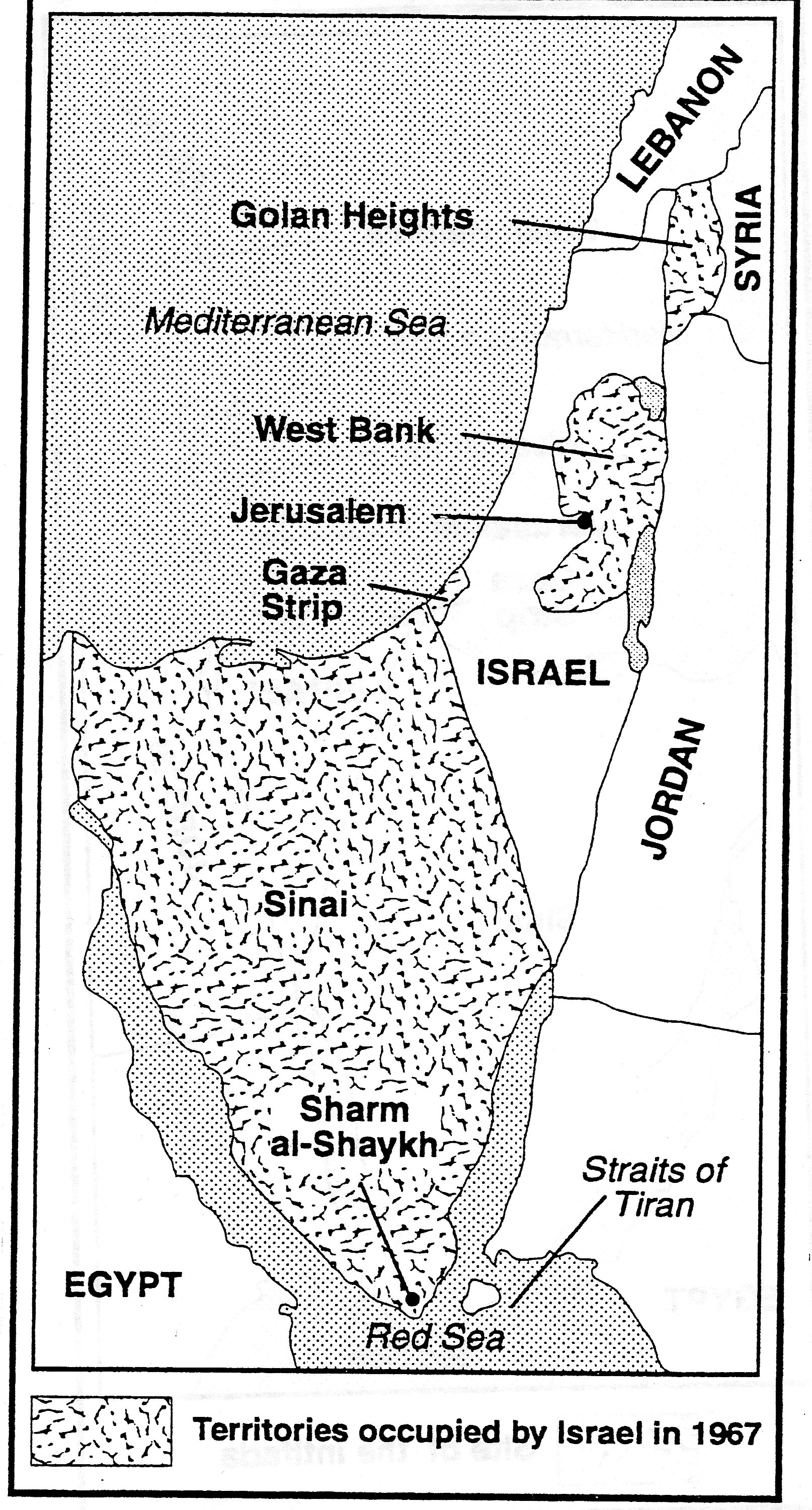 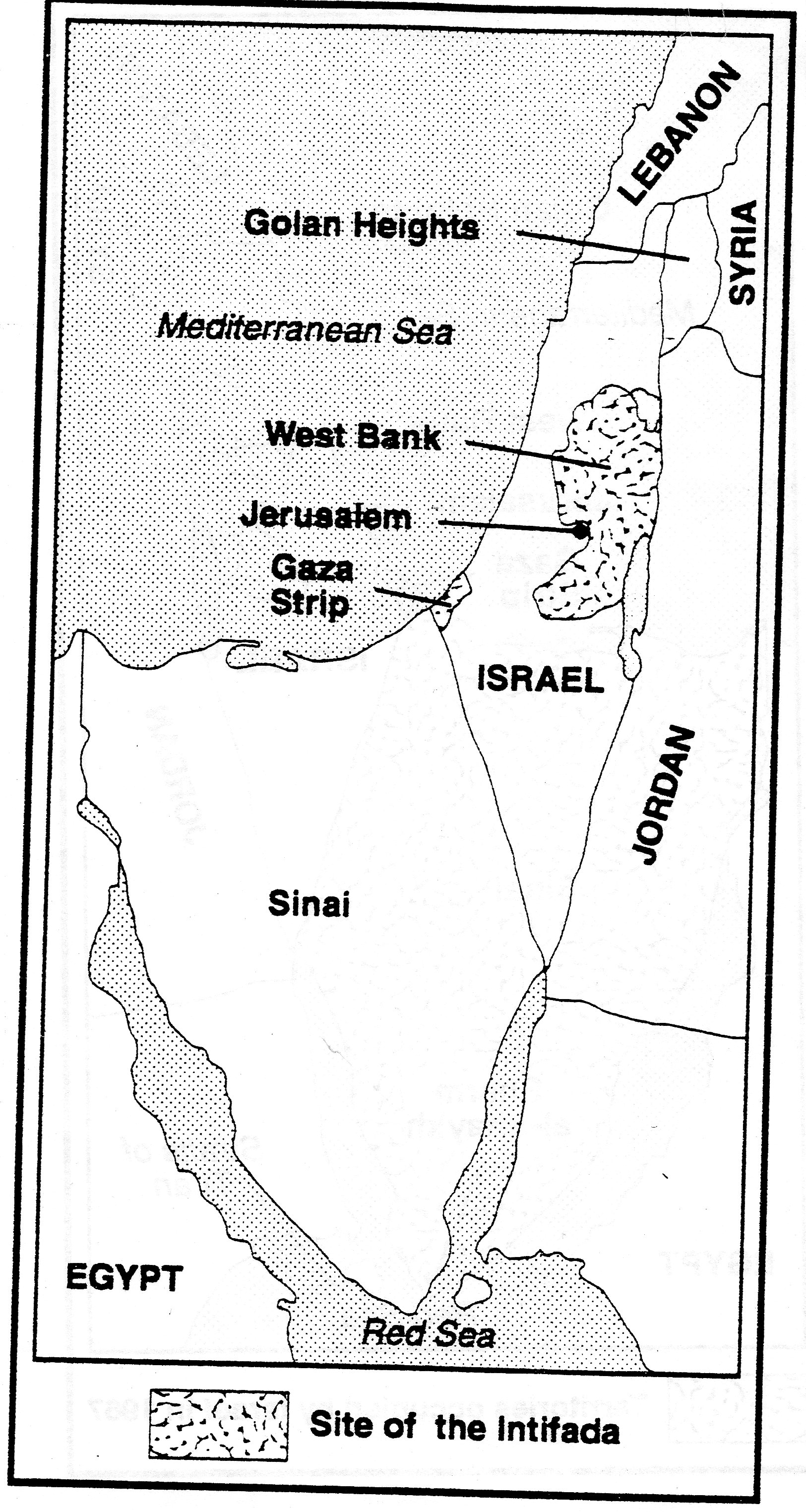 Intifada 
Means “shaking off”
in Arabic